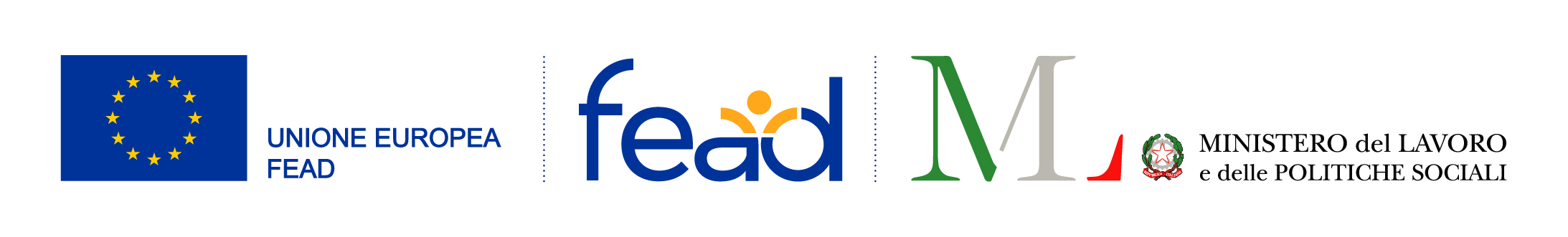 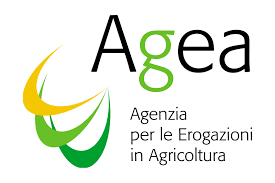 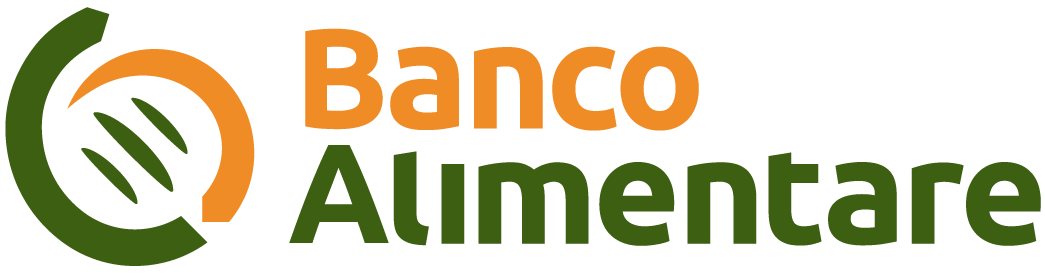 Presso questa sede, l’organizzazione non profit/organismo pubblico Stranaidea S.C.S. Impresa Sociale partecipa al Programma di Aiuti Europei agli Indigenti (PO I FEAD) in qualità di Organizzazione partner Territoriale (OpT), provvedendo alla distribuzione di aiuti alimentari cofinanziati dal Fondo di Aiuti Europei agli Indigenti (FEAD) e all’erogazione di misure di accompagnamento per orientare e sostenere le persone in condizione di bisogno. 
Nell’anno 2021 l’OpT ha distribuito n.0 pacchi alimentari / n. 2500 pasti pronti per un totale di n. 333 persone aiutate attraverso il sostegno finanziario del PO I FEAD.